PSY401 Metodologie v psychologiiDesigny kvantitativního výzkumu*
*Pozor, následující text obsahuje ironizující výrazy. Nejsou určeny k užití v přítomnosti nezaškolených jedinců.
Od výzkumného problému k smysluplnému výsledku
Role výzkumného designu (plánu):
strategie řešení problému -> výzkumný projekt
v případě kvantitativních výzkumů musí téměř vždy existovat relativně konkrétní výzkumný plán před započetím empirického stadia
jinak nebude kargo
Tedy výzkumný plán
sjednocuje potřeby výzkumného problému s možnostmi empirického řešení
stanovuje sekvenci kroků, které k řešení vedou (či alespoň mohou vést)
svým zakořeněním v teorii umožňuje adekvátní intepretaci výsledku a vytvoření karga
Obřad přivolání karga: plánování výzkumu
Dodržení návazností je pro kvatitativní výzkum vitální – jednotlivá stadia implikují volby v dalších krocích
Obvykle je zcela nemožné měnit design během výzkumu
Nedodržení nebo chyba plánu v jediném bodě může způsobit naprosté selhání výzkumu
Vztah výzkumného problému, výzkumné otázky a hypotéz
Výzkumný problém
Výzkumná otázka a hypotézy
VO: Specifikace VP na jevovou úroveň
jaká je struktura inteligence? tedy, jaké dimenze inteligence má smysl diagnostikovat např. ve vztahu ke škole?
H: Specifikace VO na jedno, či sérii ověřitelných tvrzení (či gramatických otázek; na formě nezáleží)
lze diferencovat verbální a neverbální faktor inteligence?
existuje jediný faktor IQ?
Vyplývá ze stavu teorie v určitých podmínkách
důsledek pnutí mezi teorií a (např. časem změněnou) každodenní realitou
Provázaností se stavem, podobou teorie implikuje paradigma (pojmový systém), v němž bude přetvořen do výzkumných otázek
je udržitelná současná představa o struktuře inteligence?
Výsledek řešení sekvence problém -> otázka -> hypotézy
Pojmový aparát (paradigma)
Teoretické konstrukty, použitelné k odvození metod vhodných pro empirické řešení
potřebuji změřit spíš interpersonální závislost nebo styl citové vazby?
záleží spíš inteligenci nebo školní znalosti/dovednosti? 
Statistické hypotézy (nejen věcná a nulová ) implikující vlastní výzkumný design
potřebuji porovnat skupiny respondentů nebo zjistit vztahy mezi jevy?
jde o kauzalitu, nebo projev souvisejících charakteristik?
Selhání v řešení sekvence způsobí:
odvození nesmyslného designu, volbu absurdních metod, vznik bezcenných dat a posledním důsledku selhání při pokusu o výstřel z bambusové pušky (analýza nepřinese výsledky)
Snaha o přeskočení sekvence způsobí:
objev kokosového ořechu (dojde k užití ad hoc metod a analýze banálních dat)
Hledání empirického řešení - design či plán
Formulované hypotézy implikují design:
Experiment, quasi-experiment, korelační přístup, survey,  formativní výzkum atd.
nenechme se utopit ve formálních rozdílech pojmosloví
Podstatné je, že dobrá hypotéza jasně implikuje statistické řešení – z něj vyplývá design (a ne naopak)
Nelze-li z hypotéz jasně odvodit statistické řešení, nemá smysl začít sbírat data
stačí úroveň: t-test nebo korelace, ANOVA nebo regrese, MANOVA nebo SEM (není nutno řešit ne/parametričnost metod)
je nutno znát předpokládanou sílu efektu – z ní dovozujeme minimální potřebnou velikost vzorku
Sběr dat bez předběžné znalosti plánu analýzy je sebevražedný experiment. Zdaleka ne všechny datové struktury lze smysluplně (=netriviálně) analyzovat.
Hledání empirického řešení - metody
Užití metod vyplývá často spíše z otázky, než hypotéz
Metody v širším smyslu
pozorování, rozhovor, ankety, dotazníky, testy, analýza artefaktu
kvantifikovatelné nebo kvantitativně zpracovatelné jsou produkty/data téměř jakkékoliv metody, jsou-li získány v adekvátním plánu/designu
Metody v užším smyslu
psychodiagnostické metody
úzké provázání s teorií, problematická přenositelnost mimo původní rámec, problematika zaškolení a autorských práv
Bez ohledu na předchozí jsou kritické požadavky na validitu a reliabilitu
validita: konstruktová, diferenciální, dimenzionální, obsahová (přinejmenším) a indikace vůči vzorku (vždy)
reliabilita dle teoretických vlastností měřeného konstruktu
metody postrádající jedno či obojí produkují náhodná nebo (hůře) systematicky chybná data. kargo nebude, jenom bambus. 
Metody implikují měřené proměnné. Garbage in, garbage out.
Hledání empirického řešení – vzorek
Požadavky na vzorek vyplývají z výzkumné otázky a designu
zohledňujeme přitom možnosti (indikaci) metod k dispozici
Náhodné nebo záměrné výběry?
a jak se to vlastně má k reprezentativnosti?
a kolik jich vlastně má být? (očekáváná síla efektu)
Experimentální designy:
náhodné výběry, konstrastní skupiny, intra-subject vs. inter-subject, single case
Korelační designy:
reprezenativní a záměrné výběry, kohortové a cross-sectional výběry, drop-out
Zvláštní designy – jen při jasném způsobu analýzy!
Dodržení disciplíny sběru dat umožňuje intepretaci...
... a bez intepretace je kvanti výzkum bezcenný. Kdo stojí jen o čísla?
Smysluplná interpretace je možná pouze tehdy,
dodrželi jsme-li návaznost teorie – empirie, neopustili sekvenci
neselhalo-li měření
zvládli jsme-li analýzu
chápeme-li jasně souvislost mezi změřenými jevy, jejich tabelovaným popisem (daty), výsledky jejich analýzy a původní teorií
jinak se jedná o obřad s půlkami kokosových ořechů na uších; typicky nejčastější místo chyb, dokonce častější než fáze přípravy (ta je často omluvitelná konvencí) a letadla s kargem nepřiletí
K smysluplné intepretaci patří i reflexe slabin výzkumu
Dobrá zpráva o výzkumu není success story, ale upřímný odborný text. Bez ohledu na to, zda je kvali-, nebo kvanti-.
Děkuji za pozornost
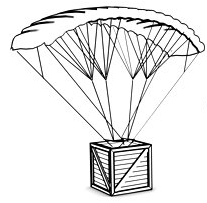